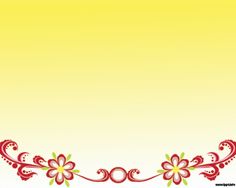 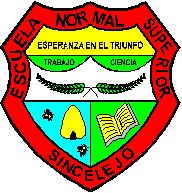 GRADO 3º 
COMPARATIVO POR AÑO 2012 – 2013
LENGUAJE
GRADO 3º 
COMPARATIVO POR AÑO 2012 – 2013
MATEMÁTICAS
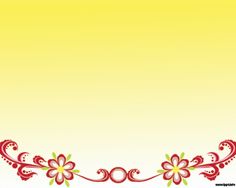 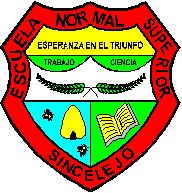 GRADO 5º 
COMPARATIVO POR AÑO 2009- 2012 – 2013
LENGUAJE
GRADO 5º 
COMPARATIVO POR AÑO 2009-2012 – 2013
MATEMÁTICAS
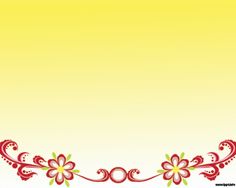 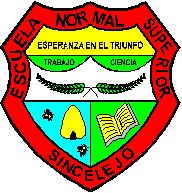 GRADO 5º 
COMPARATIVO POR AÑO  2012 – 2013
PENSAMIENTO CIUDADANO
GRADO 5º 
COMPARATIVO POR AÑO 2009-2012 
CIENCIAS NATURALES
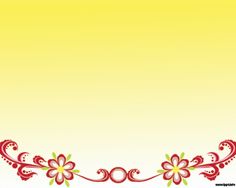 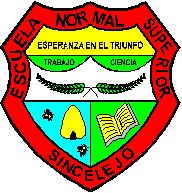 GRADO 9º 
COMPARATIVO POR AÑO 2009- 2012 – 2013
LENGUAJE
GRADO 9º 
COMPARATIVO POR AÑO 2009- 2012 – 2013
MATEMÁTICAS
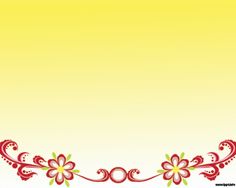 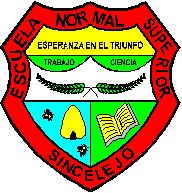 GRADO 9º 
COMPARATIVO POR AÑO  2012 – 2013
PENSAMIENTO CIUDADANO
GRADO 5º 
COMPARATIVO POR AÑO 2009-2012 
CIENCIAS NATURALES
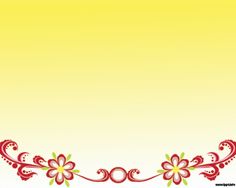 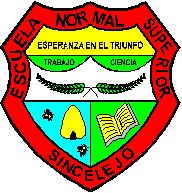 RESULTADOS SABER 11º - 2013
INSTITUCIÓN EDUCATIVA 
NORMAL SUPERIOR DE SINCELEJO
PROGRAMA DE FORMACIÓN COMPLEMENTARIA
RESULTADOS DE LA PRUEBAS SABER PRO 2011-2012 y 2013
OBJETIVOS
Comprobar el desarrollo de competencias de los estudiantes próximos a culminar los programas académicos de pregrado que ofrecen las instituciones de educación superior.

Producir indicadores de valor agregado de la educación superior en relación con el nivel de competencias de quienes ingresan a ella, proporcionar información para la comparación entre programas, instituciones y metodologías, y para mostrar cambios en el tiempo.

 Servir de fuente de información para la construcción de indicadores de evaluación de la calidad de los programas e instituciones de educación superior así como del servicio público educativo. Se espera que estos indicadores fomenten la cualificación de los procesos institucionales, la formulación de políticas y soporten el proceso de toma de decisiones en todos los órdenes y componentes del sistema educativo.
MÓDULOS DE COMPETENCIAS GENÉRICAS
Escritura :  Evalúa la competencia para comunicar ideas por escrito referidas a un tema dado.      Razonamiento cuantitativo: Evalúa competencias relacionadas con las habilidades en la comprensión de conceptos básicos de las matemáticas para analizar, modelar y resolver problemas aplicando métodos y procedimientos cuantitativos basados en las propiedades de los números y en las operaciones de las matemáticas. Sus procesos relacionados con: 1) interpretación de datos; 2) formulación y ejecución, y, 3) evaluación y validación.
MÓDULOS DE COMPETENCIAS GENÉRICAS
Lectura crítica: Evalúa la competencia relacionada con la capacidad que tiene el lector para dar cuenta de las relaciones entre los discursos y las prácticas socioculturales que las involucran y condicionan. Competencias ciudadanas: Evalúa la capacidad de los estudiantes para participar, en su calidad de ciudadanos, de manera constructiva y activa en la sociedad.       Inglés : Evalúa la competencia para comunicarse efectivamente en inglés. Estas competencias, alineadas con el Marco Común Europeo, permiten clasificar a los examinados en cuatro niveles de desempeño A1, A2, B1, B2.
Módulos de competencias específicas comunes
I. ENSEÑAR:          Involucra competencias relacionadas con la comprensión, la formulación y el uso de la didáctica de las disciplinas con el propósito de favorecer los aprendizajes de los estudiantes. 
II. EVALUAR :Evalúa competencias para hacer seguimiento, reflexionar y tomar decisiones en torno a los procesos de formación, con el propósito de favorecer la autorregulación y plantear acciones de mejora en la enseñanza, en el aprendizaje y en el currículo.
Módulos de competencias específicas comunes
III.FORMAR: Evalúa competencias para reconceptualizar y utilizar conocimientos pedagógicos que permitan crear ambientes educativos para el desarrollo de los estudiantes, del profesor y de la comunidad. 
 IV.GESTIÓN DE PROYECTOS: Evalúa las competencias para formular proyectos, evaluarlos financieramente, ejecutarlos y gestionarlos, haciendo uso de las herramientas propias de la administración como son la planeación, la organización y el control de las actividades, de modo que se pueda asegurar el logro de los objetivos previstos.
RESULTADOS MÓDULOS DE
 COMPETENCIAS
 GENÉRICAS
RESULTADOS MÓDULO ESCRITURA
RESULTADOS MÓDULO ESCRITURA
RESULTADOS MÓDULO RAZONAMIENTO CUANTITATIVO
RESULTADOS MÓDULO RAZONAMIENTO CUANTITATIVO
RESULTADOS MÓDULO LECTURA CRÍTICA
RESULTADOS MÓDULO LECTURA CRÍTICA
RESULTADOS MÓDULO DE INGLÉS